Galaxy Evolution Highlights
Recent results from the NRAO Telescopes
Adam Leroy
North American ALMA Science Center
[Speaker Notes: Thanks…
… so I’m going to tell you a bit 
… about about science related to galaxy evolution
… carried out by the NRAO telescopes
… in the last year]
The “Radio Era” to Study Galaxy Evolution
Stars and star formation studied to z ~ 8, c. 500 Myr after Big Bang
Major unknown is the distribution and evolution of the cold gas reservoir
EVLA and ALMA are poised to unveil the fuel for galaxy assembly…
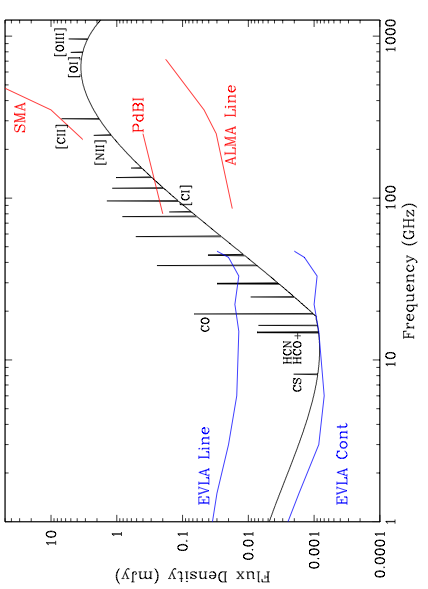 SED of galaxy forming 100 Msun yr-1 at z=5
EVLA + GBT Line
ALMA Cont.
NRAO Town Hall, AAS – Austin, 10 January 2012
2
[Speaker Notes: So this is an especially exciting time
… to be doing this because we’re really at the beginning
… a “radio era” for studying galaxy evolution

What I mean by that is that in the past couple of decades 
… optical and IR telescopes have studied stars and star formation 
… out to redshift of about 8 
… or around 500 mega years after the big bang

As a result we know a lot about the evolution 
… of the stellar component of galaxies

What remains is to learn about the material that fuels this evolution
… so to study the evolution of the cold gas reservoir
… the fuel for star formation 
… across cosmic time

Studying the evolution of this “other half” of galaxy evolution
… is a unique strength of radio telescopes like the NRAO facilities
... and this sketch shows why]
The “Radio Era” to Study Galaxy Evolution
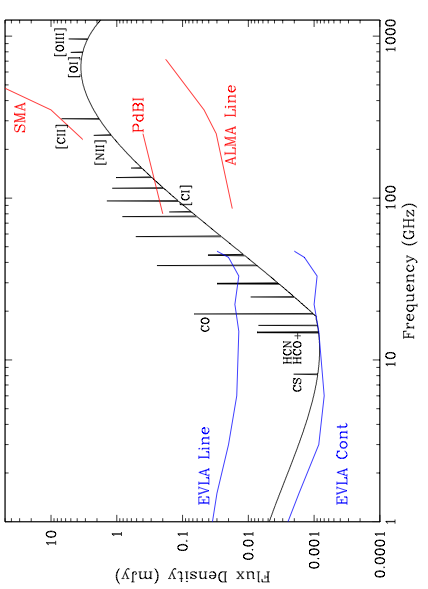 SED of galaxy forming 100 Msun yr-1 at z=5
Low-J molecular lines
Total H2
Dense gas
Dynamics
EVLA + GBT Line
EVLA + GBT Line
ALMA Cont.
NRAO Town Hall, AAS – Austin, 10 January 2012
3
[Speaker Notes: You are looking at the spectral energy distribution
… of a galaxy forming stars at about a hundred solar masses a year 
… at redshift 5, about a billion years after the big bang

You see the continuum and line emission
… and lines indicating the sensitivity of various telescopes
… EVLA, GBT and ALMA looking at spectral lines and continuum

What you see is that EVLA and the GBT have sensitivity 
… to observe low-J molecular lines in these systems

These are your most robust and important tracers
… of the total molecular gas reservoir]
The “Radio Era” to Study Galaxy Evolution
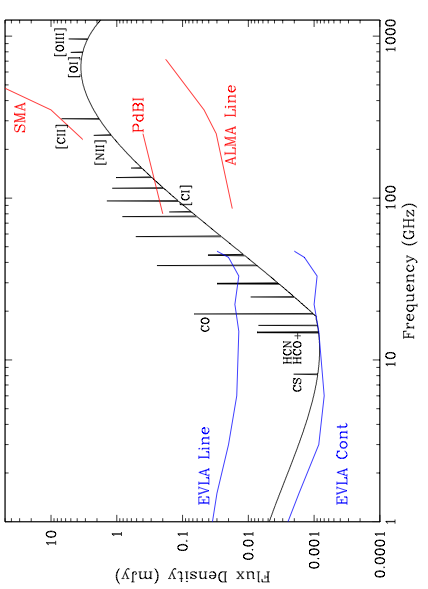 SED of galaxy forming 100 Msun yr-1 at z=5
Atomic lines
ISM coolants
Distribution
Conditions
SFR
EVLA + GBT Line
ALMA Cont.
NRAO Town Hall, AAS – Austin, 10 January 2012
4
[Speaker Notes: Meanwhile ALMA has phenomenal sensitivity
… to the atomic fine structure lines in the same systems 

These lines are the most important ISM coolants
… and key diagnostics]
The “Radio Era” to Study Galaxy Evolution
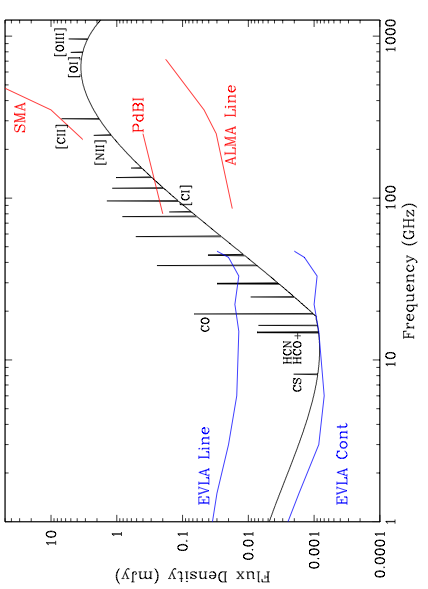 SED of galaxy forming 100 Msun yr-1 at z=5
EVLA + GBT Line
ALMA Cont.
Continuum (dust, free-free, synchrotron)
SFR, ISM distribution, dust abundance
NRAO Town Hall, AAS – Austin, 10 January 2012
5
[Speaker Notes: And continuum emission observed by both telescopes
… gives you another way to trace
… the distributions of the ISM 
… and embedded star formation

So the point here is that the NRAO telescopes
… offer the tools needed to probe the “unknown” half of galaxy evolution
… meaning the fuel for galaxy assembly and star formation

By tracing embedded star formation, gas, and physical conditions
… back to the earliest epochs of galaxy formation]
EVLA Images Molecular Gas at High-z
EVLA: a powerful tool to image low CO emission from galaxies at high z.

Exploring the formation of massive galaxies, clusters, and the evolution of cold gas reservoirs and the molecular gas fraction.
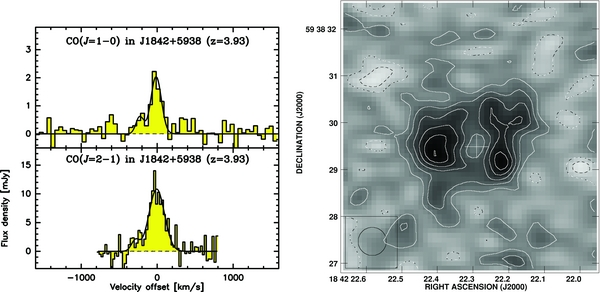 CO 2-1 Image
Molecular Einstein Ring Toward SMG MM18423+5938 (z=3.93)
Lestrade et al. (2011)
NRAO Town Hall, AAS – Austin, 10 January 2012
6
[Speaker Notes: And if you take one thing away from this talk
... I hope it’s that the EVLA is doing this stuff *right now*

Thanks to its wide frequency coverage – 1 to 50 GHz
… excellent bandwidth and good sensitivity
… the EVLA can measure redshifted low-J CO emission
… from galaxies at intermediate to high redshift
… mapping out the fuel for star formation
… during the epoch of galaxy assembly 

As a very neat example from this year’s EVLA special issue
… the image here shows a complete molecular Einstein ring 
… toward a lensed submillimeter galaxy at z of 4

So this is redshifted CO 2-1 emission 
… from about 1.5 billion years after the big bang 
… and the powerful lens offers the chance to study it 
… at phenomenal resolution]
A Molecule-Rich Protocluster
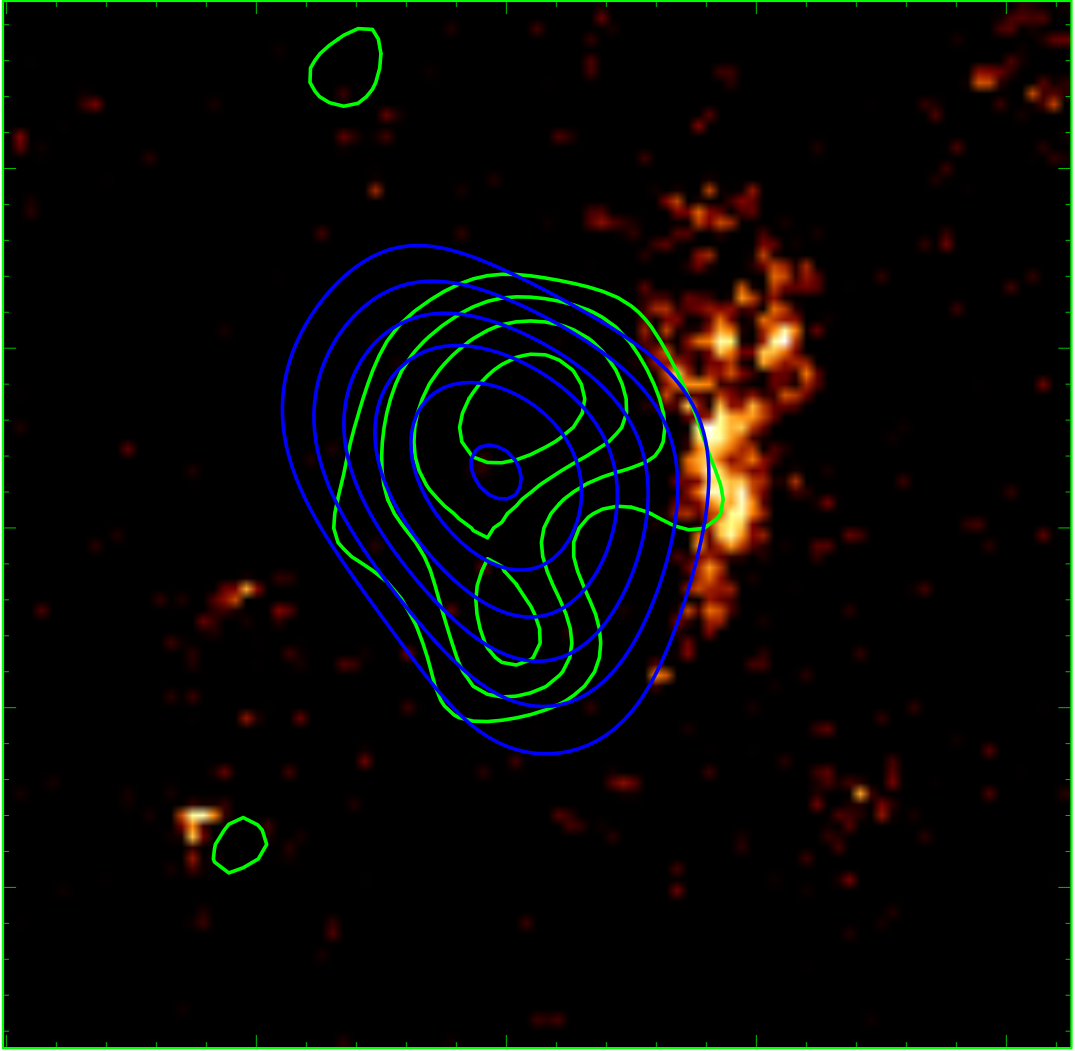 Foreground sBzK galaxy
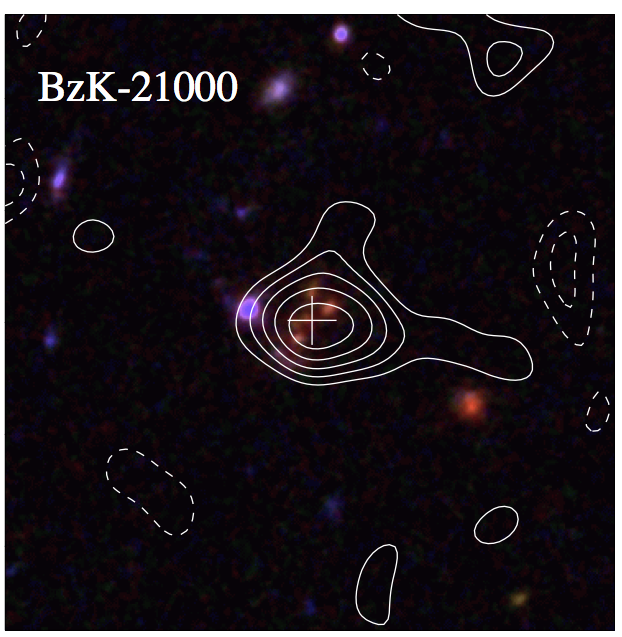 CO 1-0
46 GHz Observations of GN20
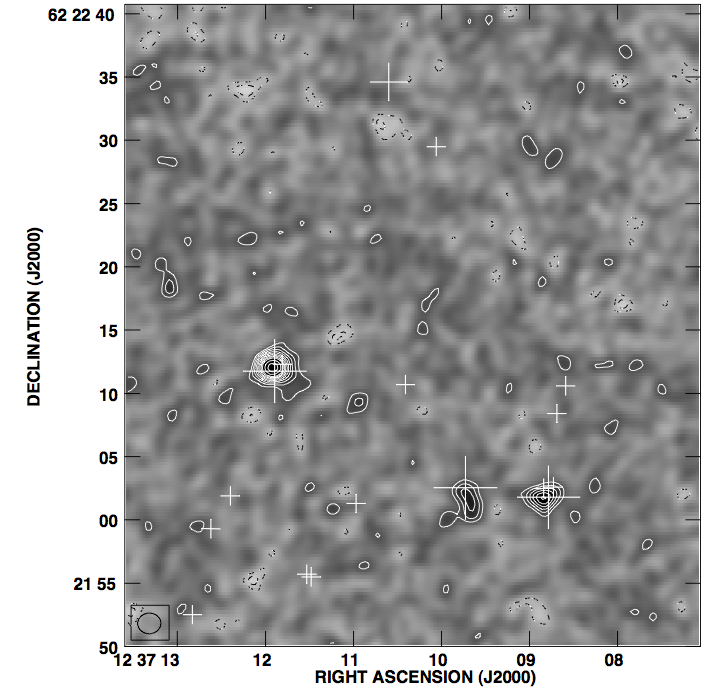 z=1.5
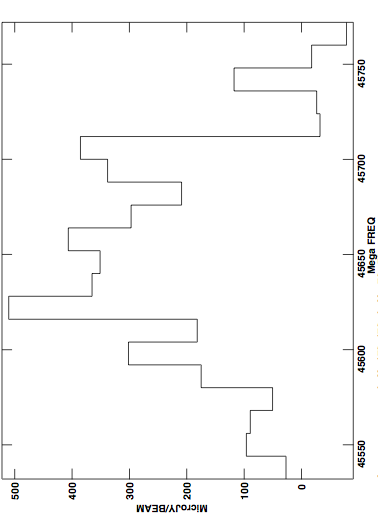 CO 2-1 Spectroscopy
z=4.055
Imaging CO 2-1
CO 2-1, HST, sub-mm
z=4.051
48,550
48,750
48,650
Frequency [MHz]
z=4.056
Carilli et al. (2011)
NRAO Town Hall, AAS – Austin, 10 January 2012
7
[Speaker Notes: These NRAO “Key Science” results on the GN20 protocluster
… demonstrate the power of the EVLA even more clearly

These are EVLA 46 GHz spectral line observations 
… of a proto-cluster forming at z of about 4
... in this arcminute field you see redshifted CO 2-1 emission
… from three forming massive galaxies

In its more extended configurations, the EVLA can resolve this emission
… letting you study the distribution of cold gas
… relative to stars and star formation

Maybe the most impressive thing in this image
… is what’s here by accident. 
… here you see CO 1-0 emission 
… from a redshfit 1.5 “normal” star forming galaxy

These observations picked up this galaxy serendipitously 
… even though this image was taken using only 256 MHz of bandwidth
… one sixteenth of the final instantaneous EVLA bandwidth

Once you get the full 8 GHz bandwidth, it will be difficult *not* to observe 
… redshifted CO emission from forming galaxies 
… in any long, wide-band, high-frequency integration]
ALMA Images Nearby Galaxies
Science verification imaging of the Antennae Galaxies
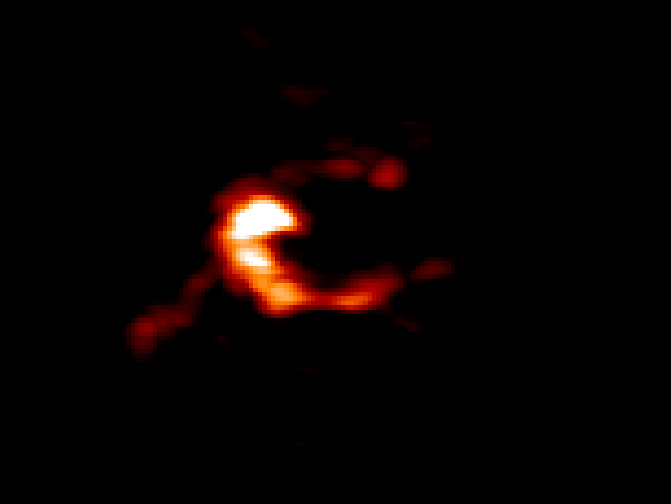 CO 2-1
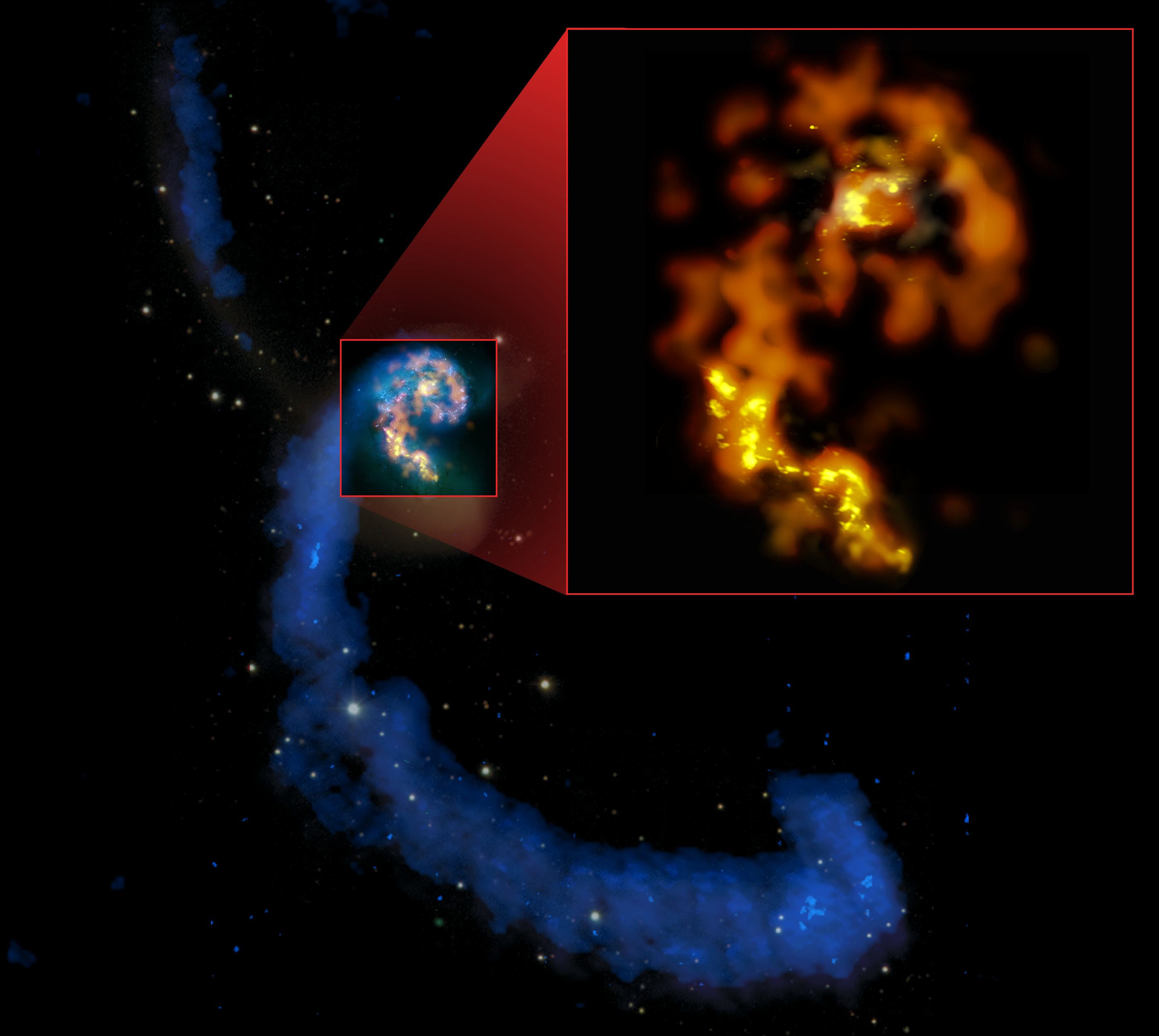 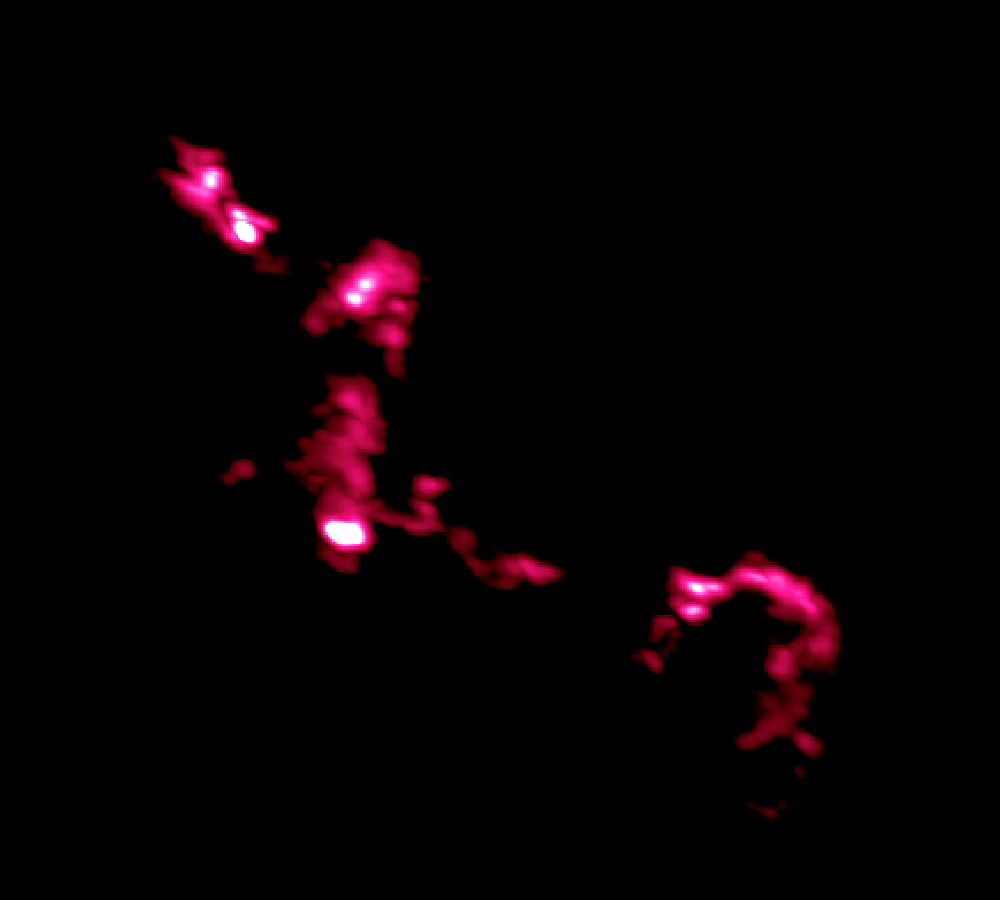 CO 3-2
HI, CO 3-2, CO 1-0
NRAO Town Hall, AAS – Austin, 10 January 2012
8
[Speaker Notes: If you take away a second thing from this talk
… I’d like it to be that ALMA is working
… and has demonstrated the power to image galaxies in exquisite detail
… though if Crystal’s talk didn’t convince you of that you’re not awake

I’m showing you here imaging of the Antennae Galaxies
… obtained and publicly released as part of ALMA’s science verification program

In a limited, roughly 11 telescope, configuration
… ALMA imaged low-J CO emission in three transitions
… across the body of these nearest colliding galaxies

That shows up in gold over here
… and then in more detail over here
… the resolution and sensitivity even in this limited form
… are sufficient to pick out individual star-forming clouds and complexes]
ALMA Images Nearby Galaxies
Science verification imaging of M100
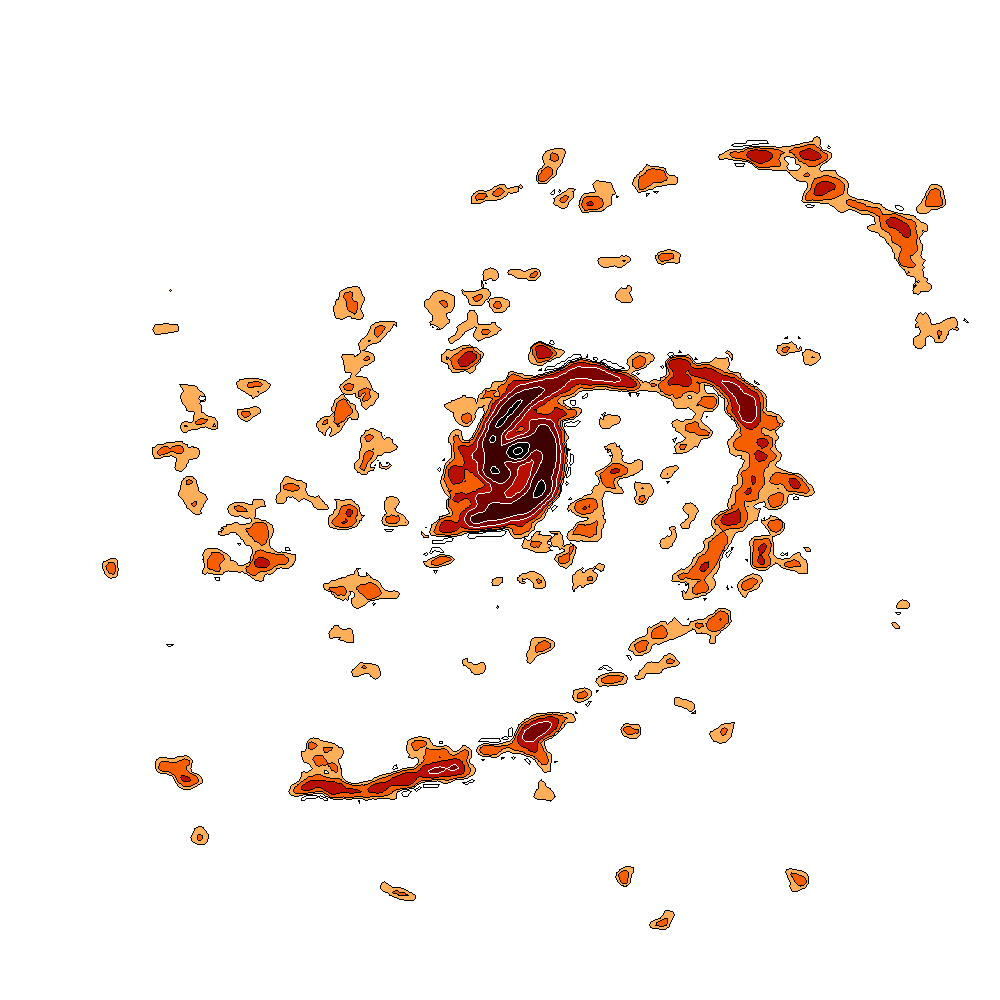 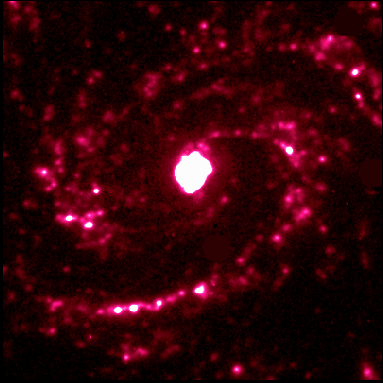 Hα
CO 1-0
47-pt mosaic
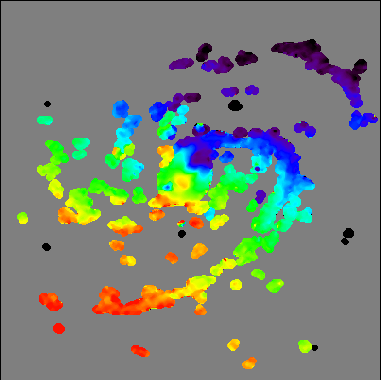 Velocity
NRAO Town Hall, AAS – Austin, 10 January 2012
9
[Speaker Notes: You can see the same power at work in these just-released data
… on M100, a bright Virgo cluster spiral galaxy

This is a big, 50-point mosaic
… obtained in about 6 hours using 13 antennas
… so spending a total of around 7 minutes per point

Again, you see the distribution of star forming gas in detail
… including individual star-forming knots
… along sharp, well-defined spiral arms]
ALMA Cycle 0 Underway
Observations of fine structure lines at high redshift.Resolve and detect [CII] out to z > 6, contrast with [NII], reach 300 pc resolution
Detailed physical conditions at high resolution in local galaxies.
	Physics of Star Formation, Active Galactic Nuclei

Exploring new populations.SPT Sources, WISE QSOs, Blind Survey behind a Lensed Cluster, Localizing SMGs

Emphasis on physical conditions, extreme systems, and unknown populations.
See C. Lonsdale talk + Press Release at ALMA Special Session
NRAO Town Hall, AAS – Austin, 10 January 2012
10
[Speaker Notes: These two science verification examples show that ALMA is working
… and already capable of exquisite imaging of extragalactic systems

The real story, though, is that ALMA’s first PI-driven science campaign
… is now underway

The extragalactic component of this “Cycle 0” is pretty diverse
… but if you want distill out a few themes these would be 

The use of atomic fine structure lines to study high redshift systems
… detailed studies of the physical processes 
… governing star formation and galactic nuclei in local galaxies
… and exploring new populations: for example south pole telescope or WISE sources

The first Cycle 0 extragalactic data set has just been delivered to the community
… let me advertise that at tomorrow’s ALMA special session 
… Carol Lonsdale will present results using ALMA to diagnose
… the evolutionary state of the most luminous embedded quasars in the universe]
Imaging Massive Clusters via the SZE
MUSTANG (GBT 4mm)
Chandra
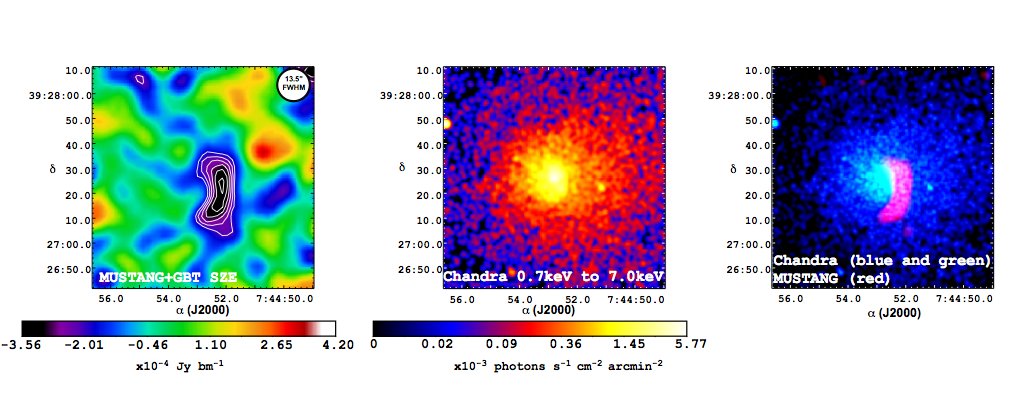 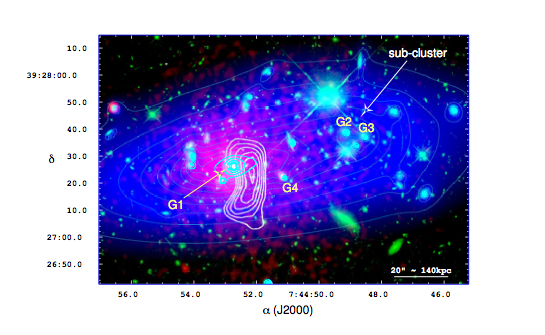 MUSTANG (contour)
Chandra
HST
Mass Model
Korngut et al. (2011)
NRAO Town Hall, AAS – Austin, 10 January 2012
11
[Speaker Notes: I’ve emphasized using ALMA and the EVLA to study star-forming gas at high redshift
… just as important is how large-scale structures form and evolve
… and the Green Bank Telescope is a phenomenal tool to address this

For instance I’m showing here 
… results from the MUSTANG 4mm bolometer array
… observing the Sunyaev Zeldovich effect in a cluster at redshift 0.7

Thanks to GBT’s large diameter MUSTANG images the SZ effect at high resolution
… allowing the authors to pick out an overpressured region here
… consistent with a weak shock moving through the cluster.
… this study found three of four clusters to show important substructure.

These sorts of high resolution SZ observations …
… give you a tool understand detailed cluster physics
… help understand scatter among different methods of estimating cluster masses
… and help quantify the uncertainties in using the SZ effect for cosmology]
HI Superstructure in Local Galaxies
Low column superstructure in nearby galaxy groups.
M31
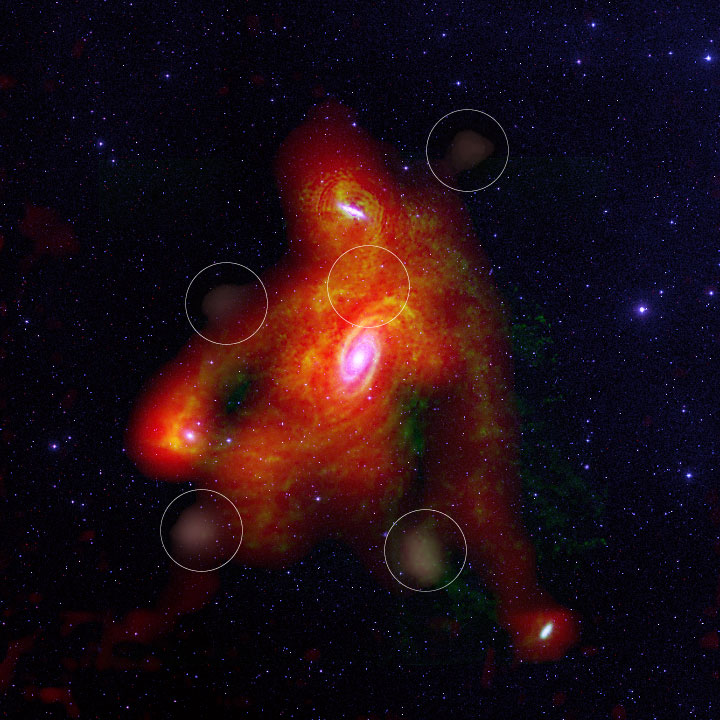 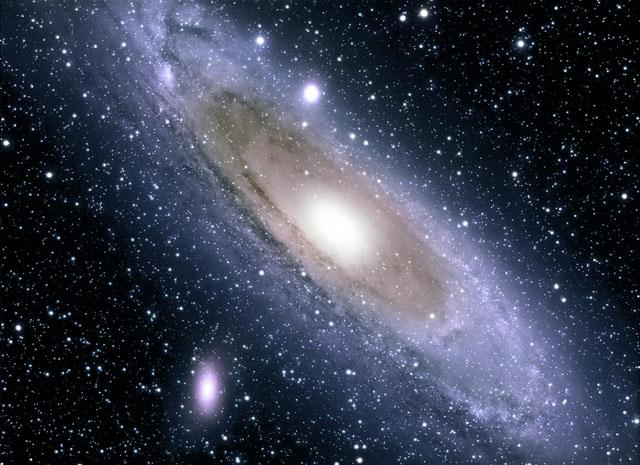 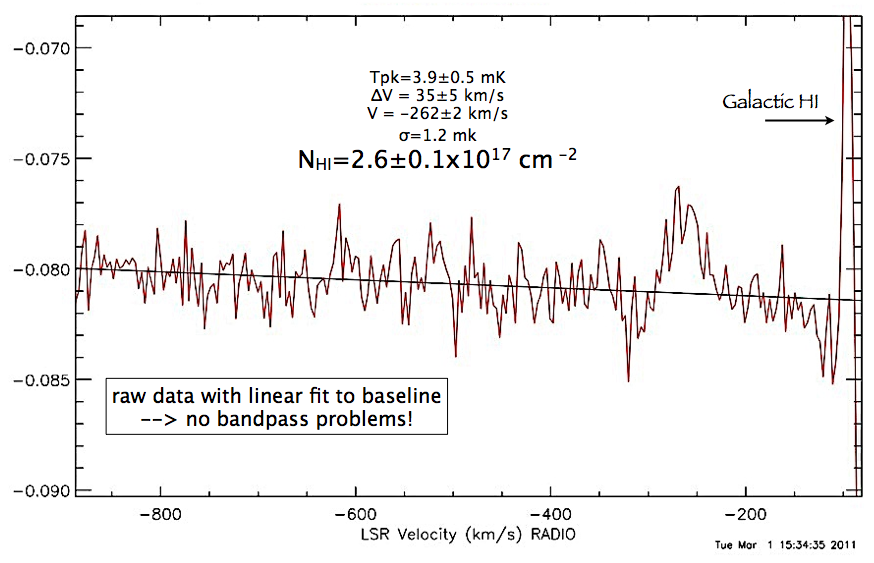 M33
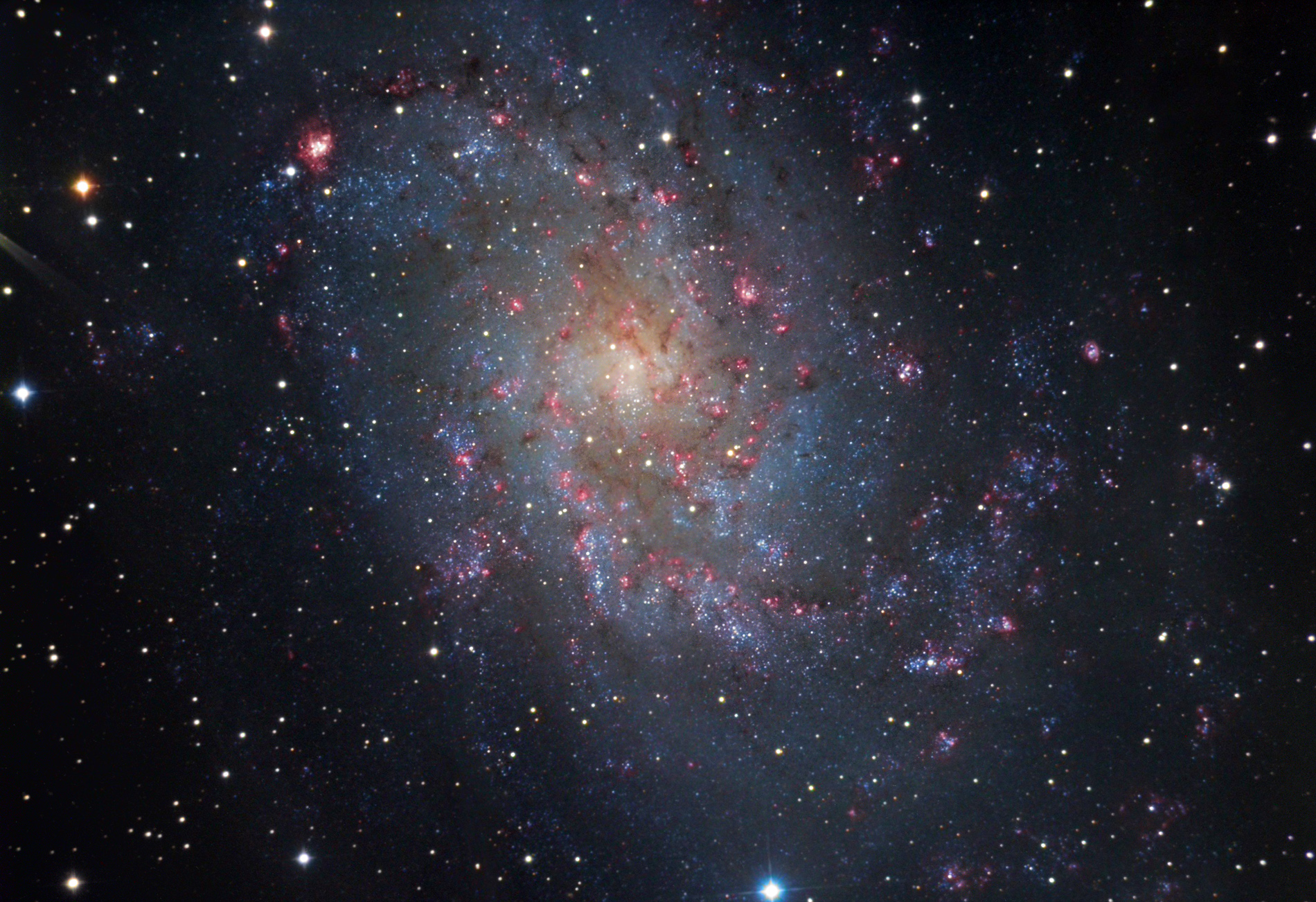 Chynoweth et al. (2008, 2011)
Not to scale!
Lockman et al. (Wed. poster) : GBT detects M31-M33 Stream
N(HI) ~ 2.6 ± 0.1 1017 cm-2

Pushing towards the cosmic web!
NRAO Town Hall, AAS – Austin, 10 January 2012
12
[Speaker Notes: The GBT is also a powerful tool look for other types of cosmic superstructure
… especially faint HI filaments tracing
…  merger remnants or interactions
… and eventually the cosmic web of infalling filaments 
… that feed galaxy formation

GBT has already demonstrated impressive results imaging huge HI structures
… for example these studies of the M81 group
… and this continues to be an active discovery area 

The result that I want to call out here is this poster by Jay Lockman
… he and his collaborators have taken deep, 6 hour spectra, of
… the region between the Local Group galaxies M31 and M33

They detect HI emission with a column density of a couple times 10 to the 17th 
… with significance of more than 20 sigma, helping confirm
… the existence of a faint stream linking these two galaxies

This is the raw spectrum, see how well behaved the baseline is!
… reaching this very low column with such a well-behaved spectra
… highlights the strength of the clean GBT system, including the off-axis parabaloid

This is an interesting result and a fantastic sign
… of GBTs promise to explore large, faint cosmic structures]
Local Group Dynamics & H2O Masers
VBLA astrometry of masers in nearest galaxies yields 3-d proper motions
Model the distribution of dark matter, boundedness
Derive geometric distances from rotation
5 new H2O masers in Andromeda, 6σ proper motion detection in ~3 yr?
Builds on ongoing M33 work. Unique application of VLBA
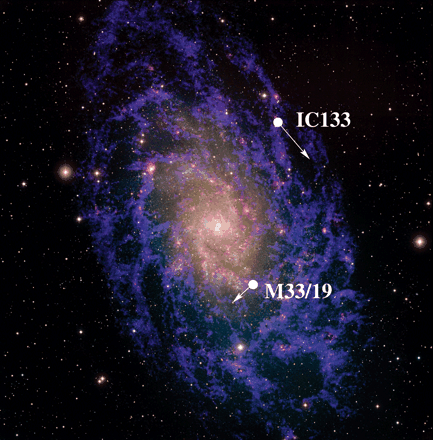 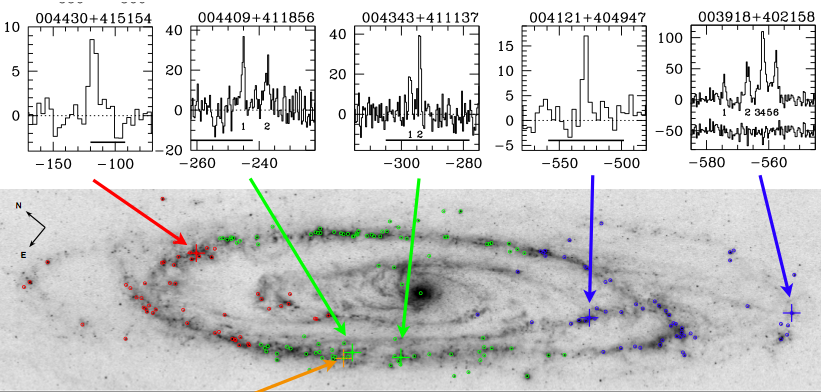 Motion in nearby 
galaxies
Darling, 2011, ApJL, 732, 2
Brunthaler et al. 2005
NRAO Town Hall, AAS – Austin, 10 January 2012
13
[Speaker Notes: Finally, the detailed astrometric precision offered by the VLBA
… is allowing folks to push the frontiers of galaxy evolution in other directions
… So I’ll call out two quick examples

First, proper motions of water masers associated with star-forming regions
… in the nearest galaxies
… give the ability to derive true 3-dimensional velocities 
… both within and among Local Group galaxies
... meaning you see both the rotation and bulk motion on the sky

Knowing full 3-d velocities 
… give you geometric distance measurements to local galaxies
… but even more important it gives you key constraints
... on the true mass distribution and boundedness of the local group

Brunthaler and collaborators have done this kind of work with VLBA on M33
… this year, Darling used the GBT to identify five new water masers in Andromeda 
… appropriate for VLBA followup

Under reasonable assumptions, VLBA could detect significant proper motions
… from these Andromeda masers in only a few years
… allowing work on M31 similar to what’s being done
… in M33 by Brunthaler and collaborators]
H2O Megamasers, H0, and SMBHs
Key science project to find and monitor H2O megamasers around SMBHs
Megamasers trace rotation within sphere of influence of the SMBH
So far 18 systems with directly measured masses (low mass ~ 107 Msun)
These systems seem to deviate systematically below M-σ relation
Current H0 constraints 67 ± 6 km s-1 Mpc-1
M-σ Relation
M-σ Relation (Maser masses only)
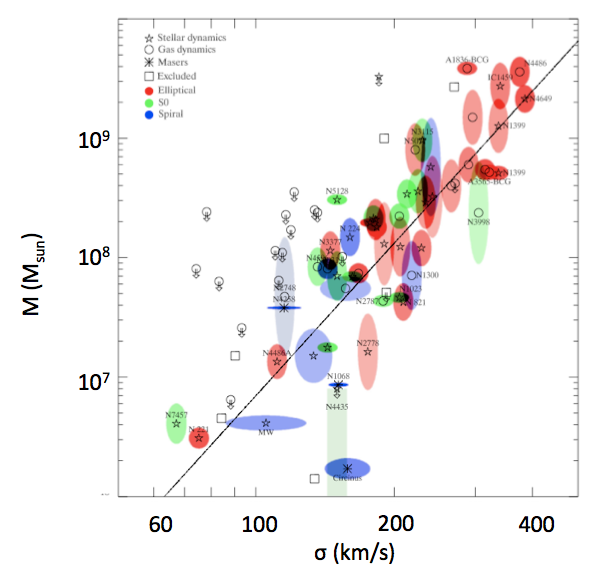 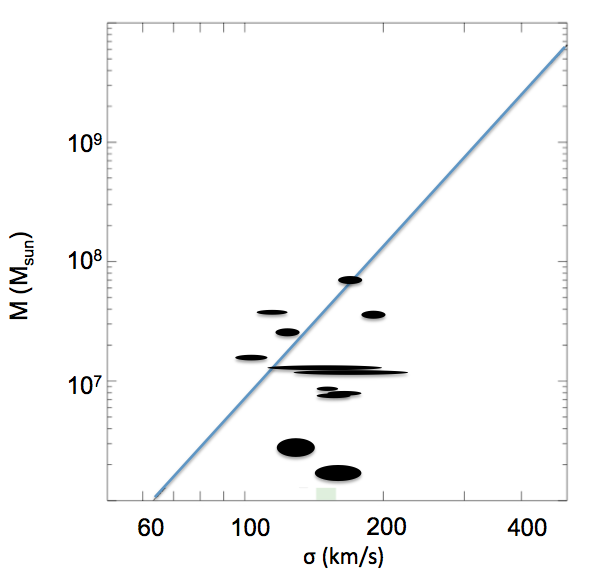 Greene et al. (2010)
Kuo et al. (2011)
Gultekin et al. (2010)
NRAO Town Hall, AAS – Austin, 10 January 2012
14
[Speaker Notes: Of course another key contribution of precision astrometry 
… to understanding galaxy evolution
… is direct measurements of the motions in accretion disks
… around nearby supermassive black holes

This is another ongoing key science program
… and as with the Local Group masers you get 
… both a geometric distance
… which can be used to constrain the Hubble constant
… and a probe of the physics of these systems

Notably, you get a very high precision, very direct
… measurement of the mass of the black hole
… which is letting this team put relatively low-mass local galaxies
… on the black hole-mass bulge relation

The key scaling relation that’s at the core of what we know about
… the co-evolution of galaxies and their supermassive black holes

You can see that the H20 megamaser black holes here
… so far lie mostly below the M-sigma relation found for more massive systems. 
… this suggests a non-universal M-sigma relation, even at redshift zero
… an important constraint on how black holes and their host galaxies couple]
The “Radio Decade” for Galaxy Evolution
EVLA,  ALMA, GBT: Gas reservoirs of forming galaxies. f(H2), Ω(H2) vs. z.
How did the first stars and galaxies form?How do galaxies assemble and evolve with cosmic time?
GBT, VLBA: Detailed dynamical models of the Local Group, SMBHs.
The link between luminous and dark matter.
Co-evolution of black holes and host galaxies.
GBT: Superstructure of the Milky Way, Nearby Galaxies, Galaxy Clusters.
How do cosmic structures form and evolve?

EVLA, ALMA: Linking star formation and environment at low and high-z.
How does star formation depend on external conditions?
NRAO Town Hall, AAS – Austin, 10 January 2012
15
[Speaker Notes: Okay, so that’s my very brief survey of ongoing contributions
… of the NRAO telescopes to galaxy evolution

 I’d like to close with this summary
… Which links the ongoing projects that I just mentioned
… to key questions called out in last year’s
… “New Worlds, New Horizons” decadal report

All four NRAO telescopes have indispensible contributions
… to make to each of these discovery areas
… and I hope you’re as excited as we are about what we’ll find
… in the next years

Thank you!]